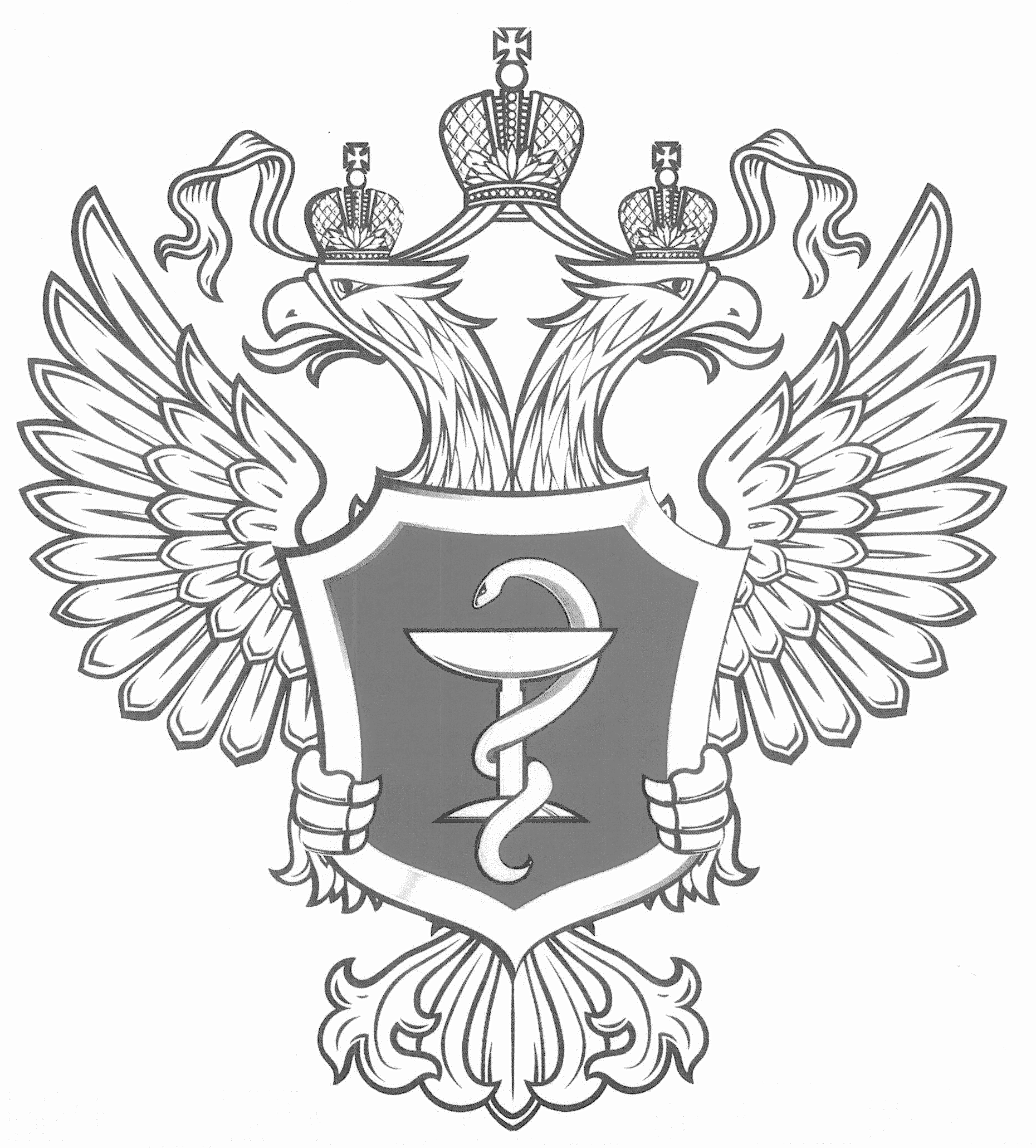 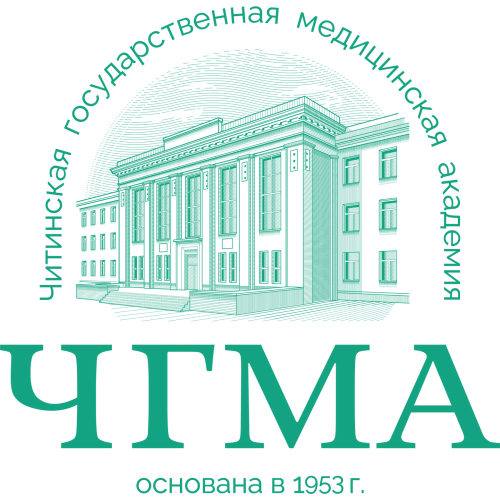 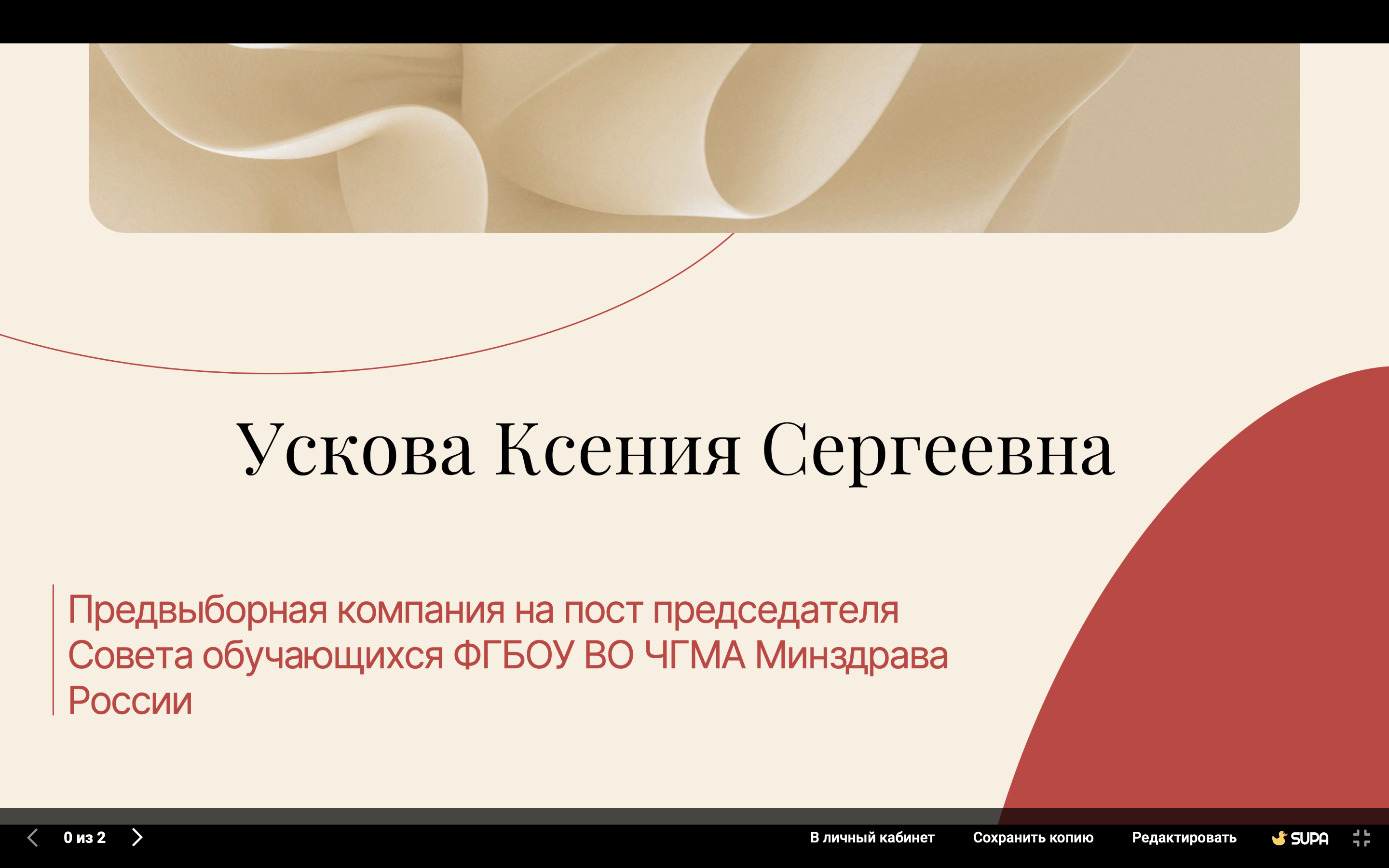 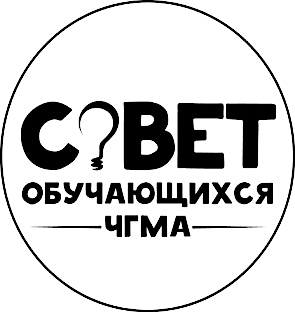 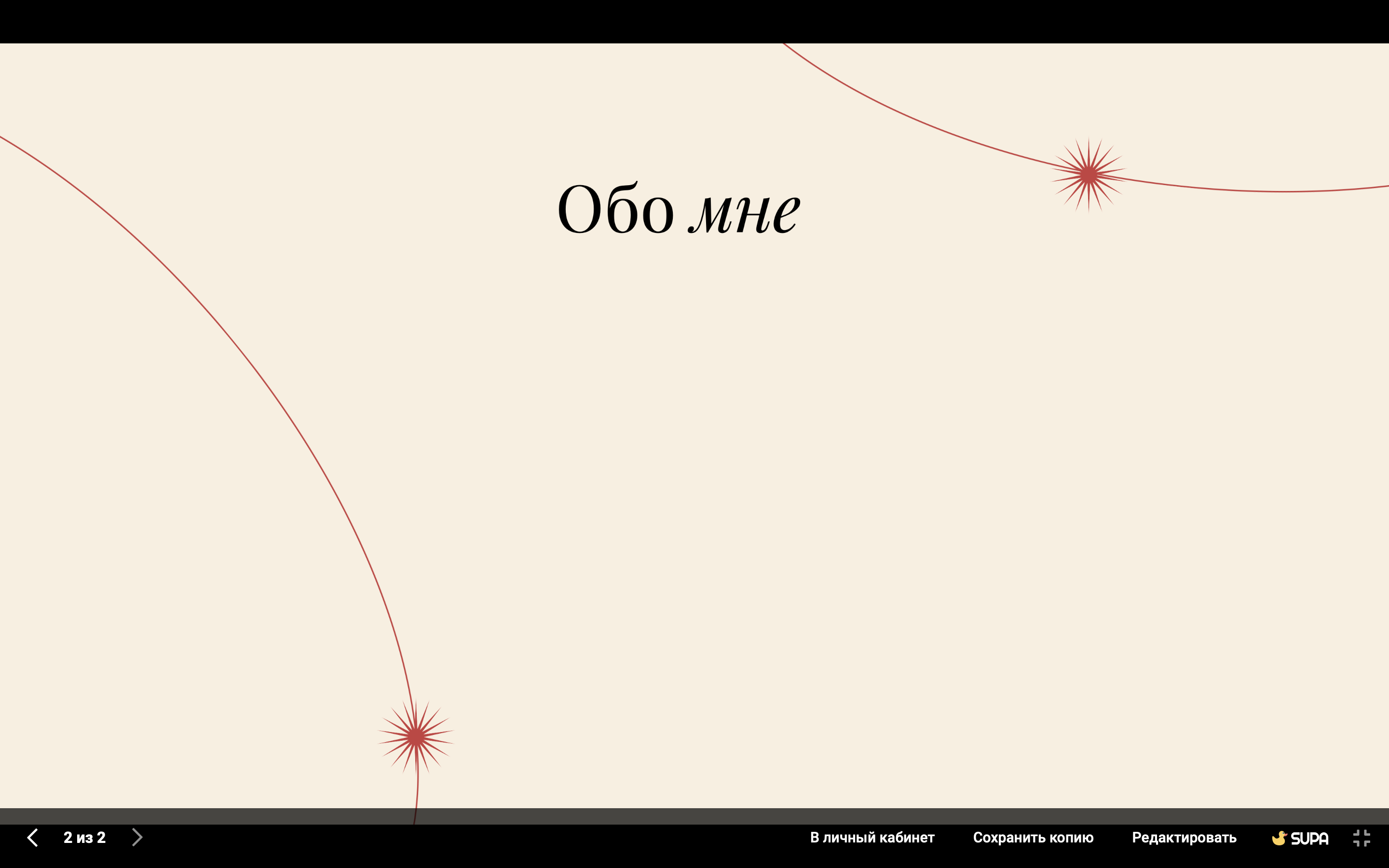 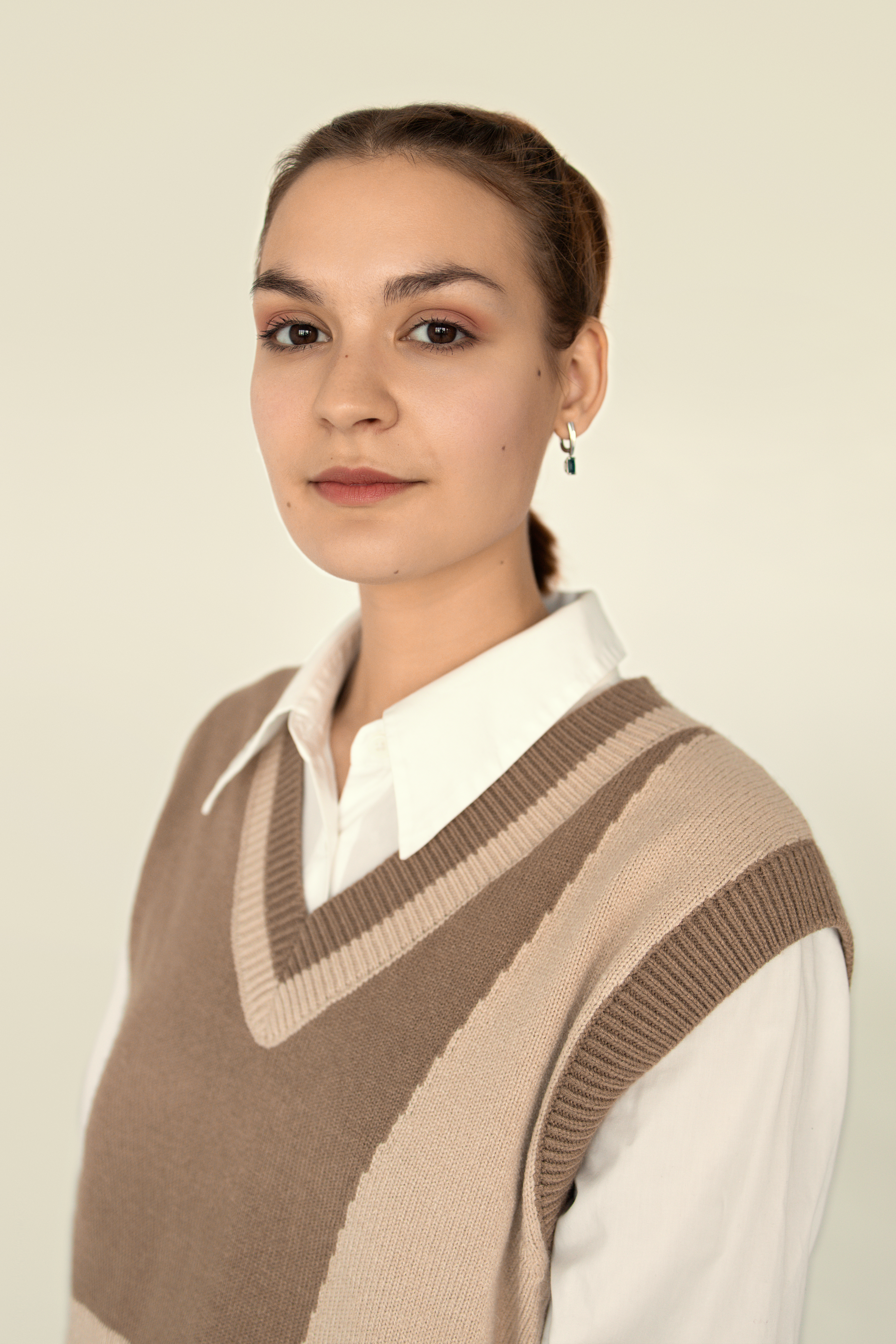 Родилась в городе Чита 13 октября 2003 г.
Окончила МБОУ СОШ №2 с золотой медалью
Поступила в ФГБОУ ВО ЧГМА в 2021 году на специальность «Педиатрия»
Занимаю должность руководителя АНТ «Орнамент»
Состою в волонтерском отряде «Волонтеры-медики»
Тьютор на протяжении 2 лет
Занимаюсь в секции легкой атлетике
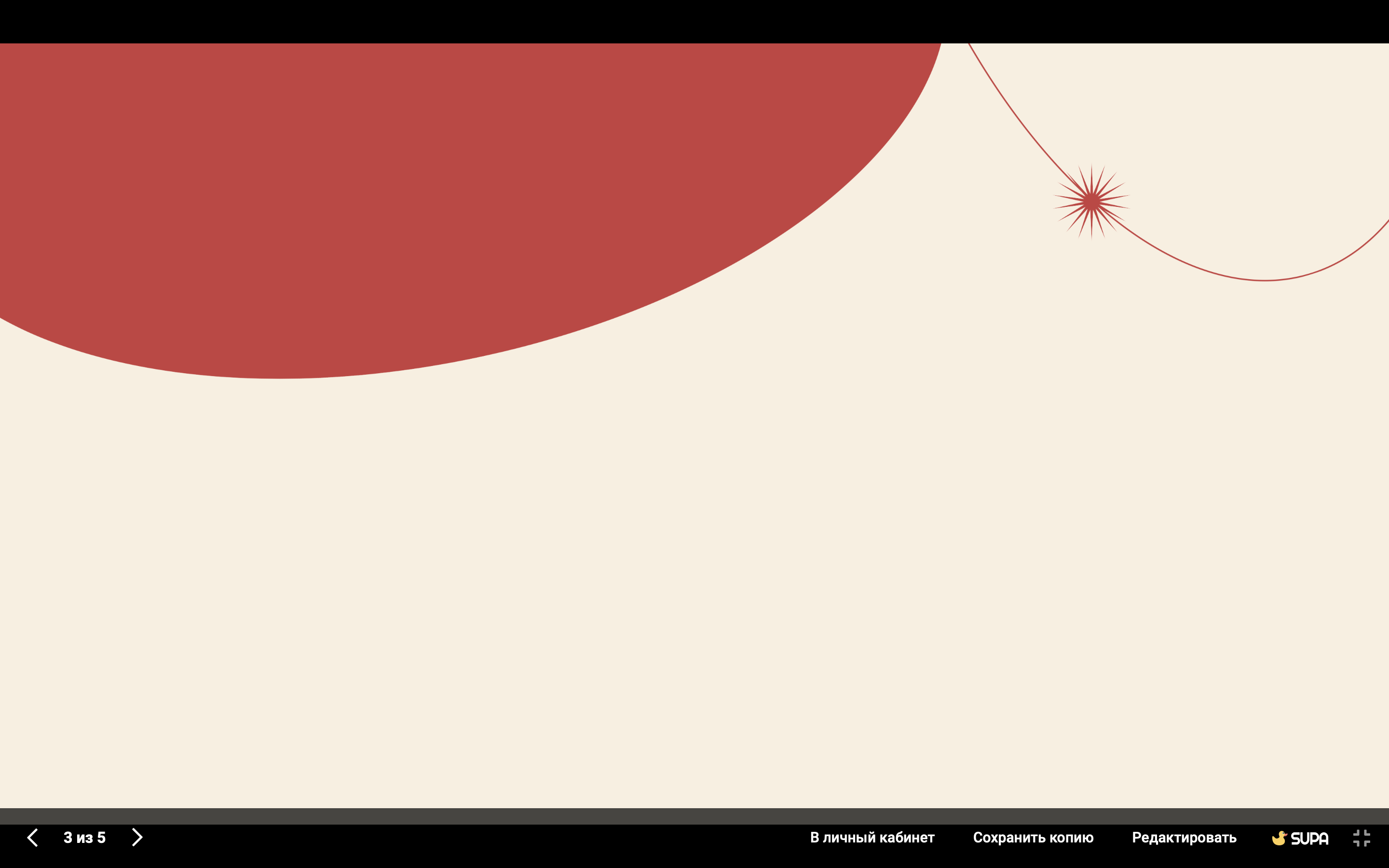 Цель совета обучающихся
Реализация основных направлений студенческого самоуправления
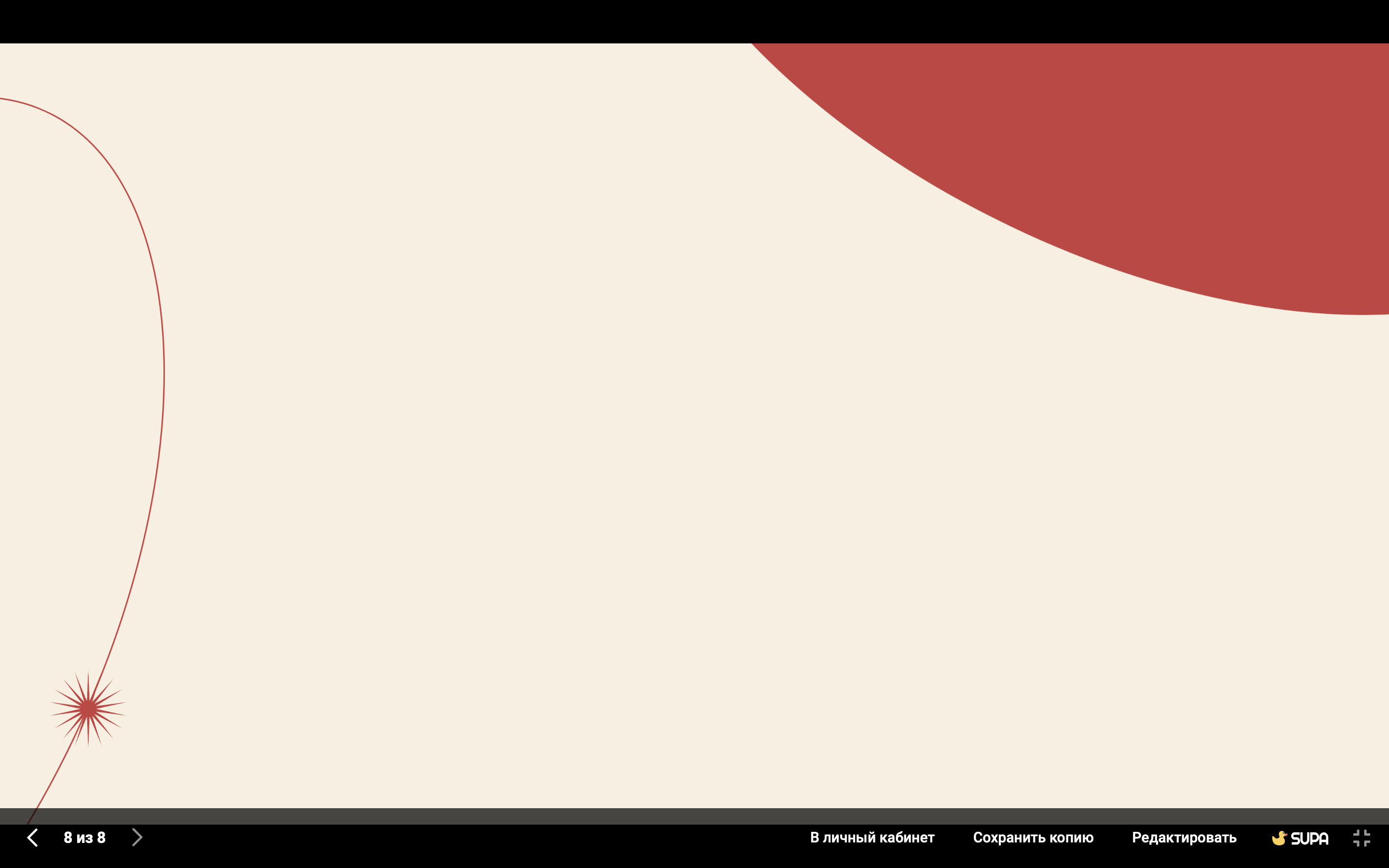 Задачи
Формирование активной гражданской позиции обучающихся
Сохранение и развитие традиций студенчества
Содействие в реализации общественно значимых молодежных инициатив
Защита прав обучающихся ЧГМА
Содействие органам управления ВУЗа в решении образовательных и научных задач
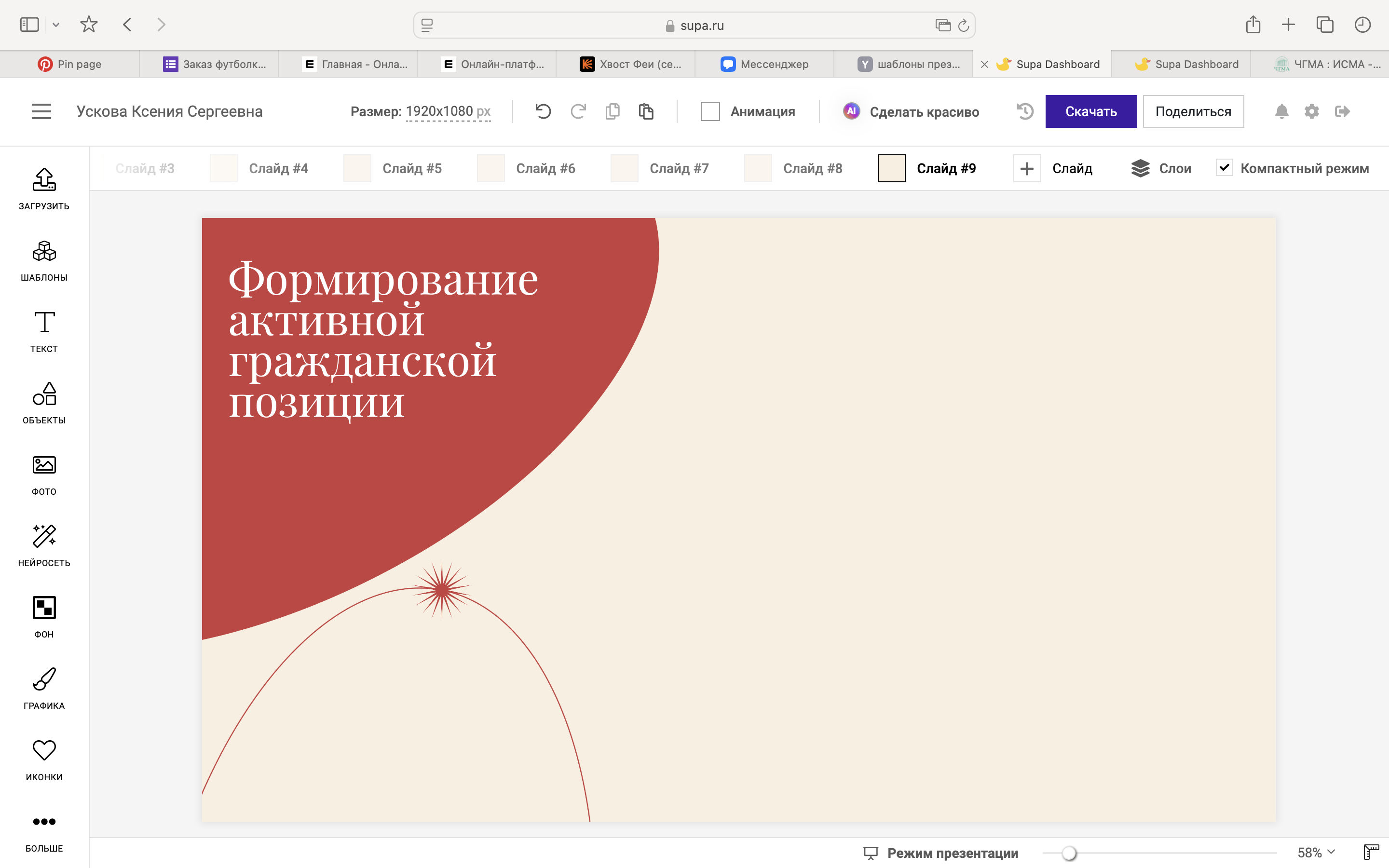 Создание новых волонтерских отрядов патриотической направленности и проектной деятельности ВУЗа
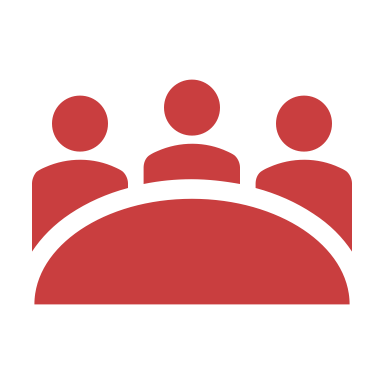 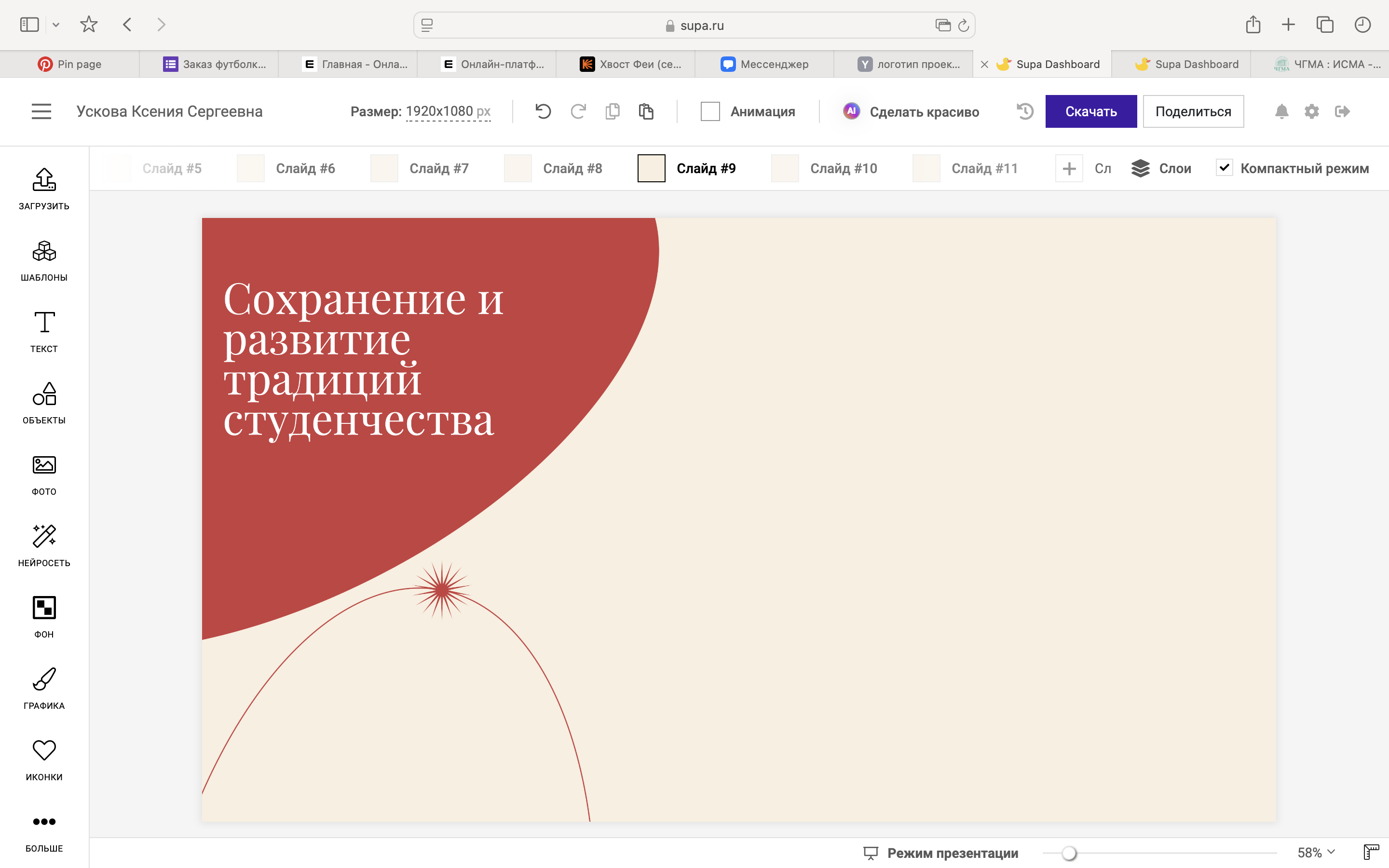 Расширение и увеличение                       творческих коллективов   
  
Проведение конкурса на выбор талисмана академии
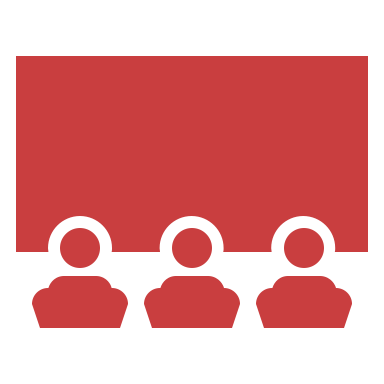 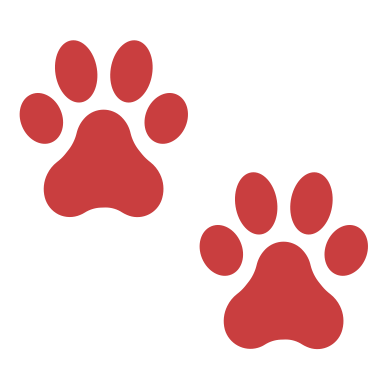 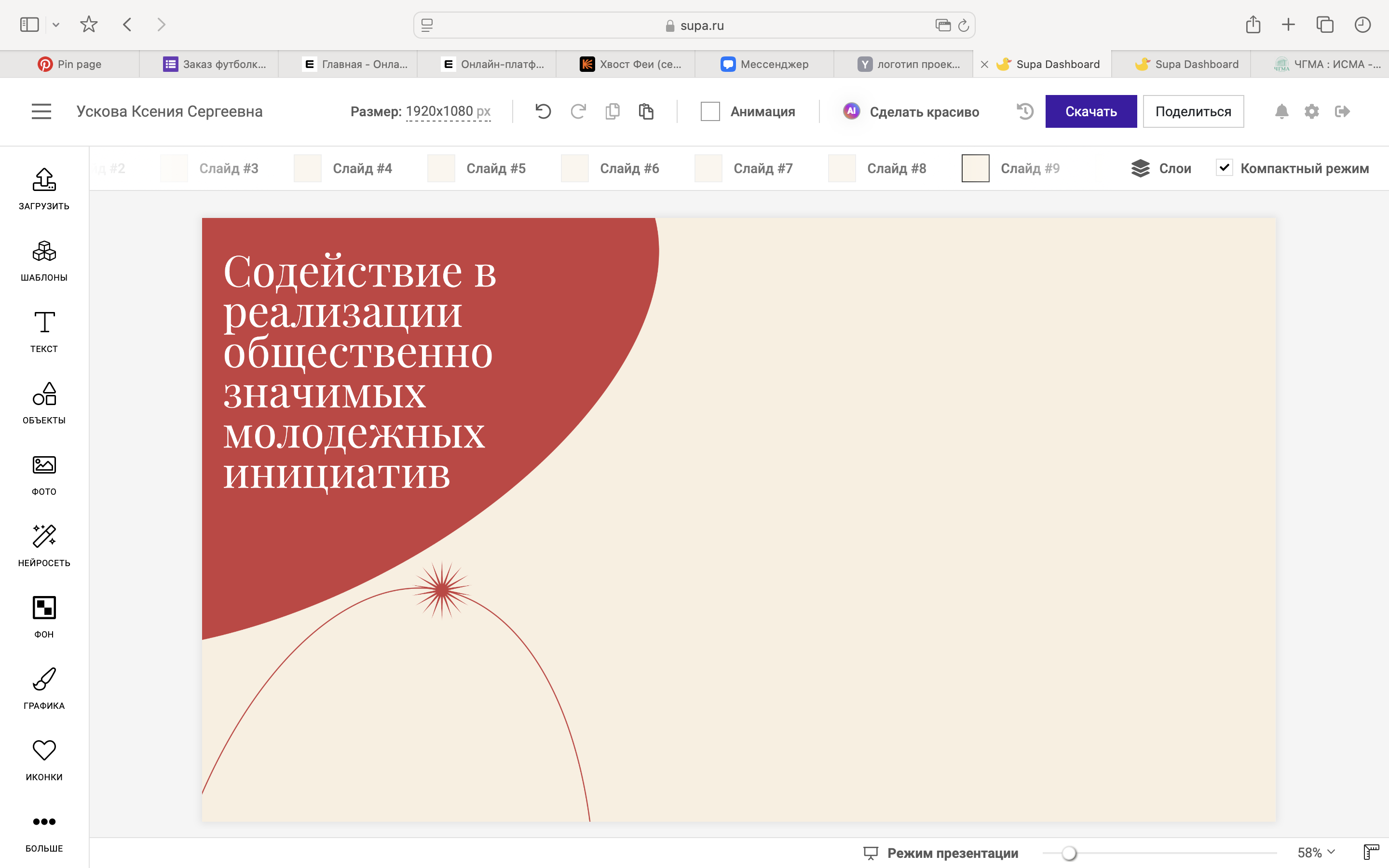 Расширить взаимосвязи с медицинскими ВУЗами Дальневосточного федерального округа
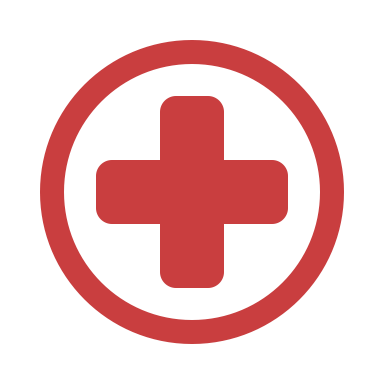 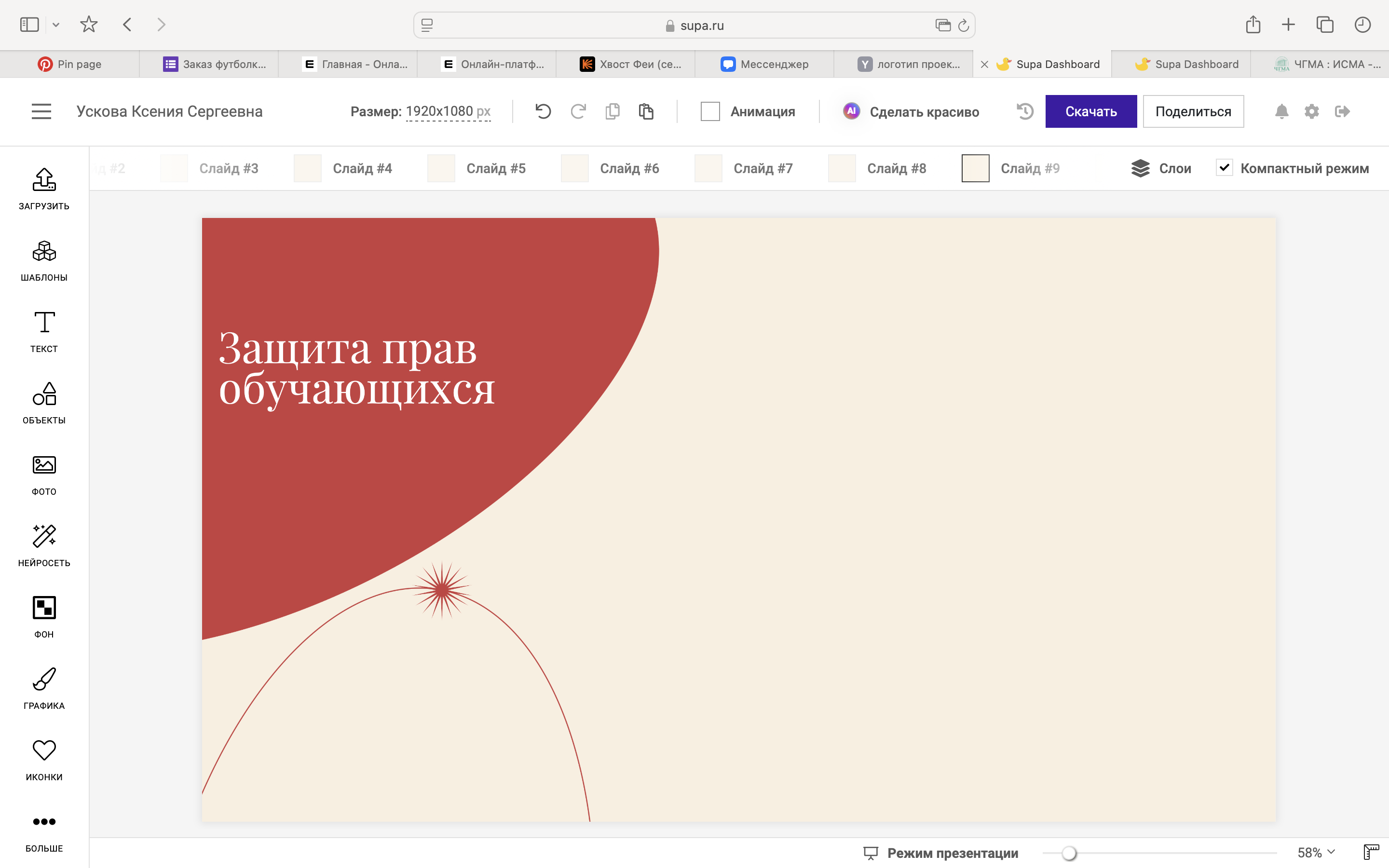 Формирование и актуализация нормативной базы Совета обучающихся 

Создание нормативно правового сопровождения тьюторского движения

Создание сектора управления общежитиями
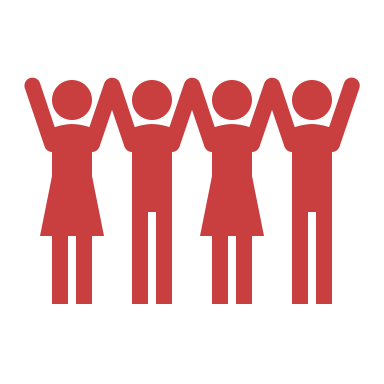 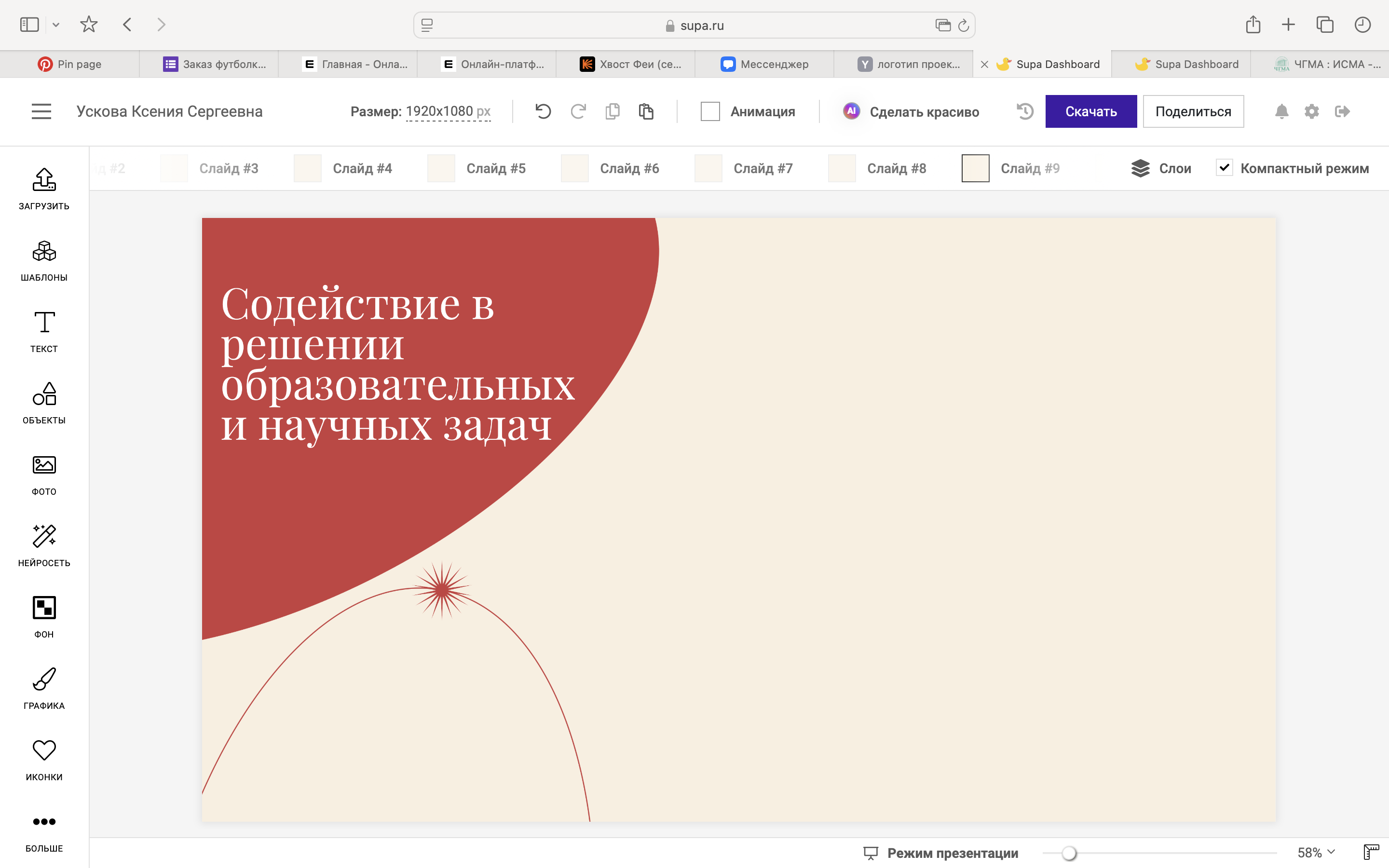 Создание новых проектов в секторе по качеству образования для повышения успеваемости студентов
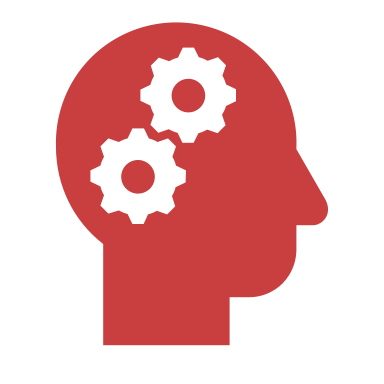 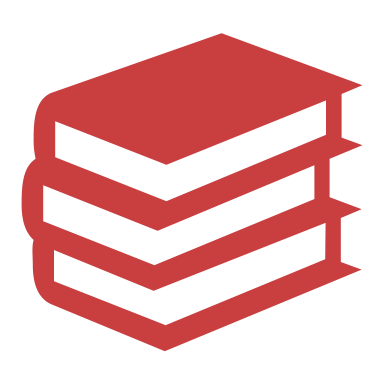 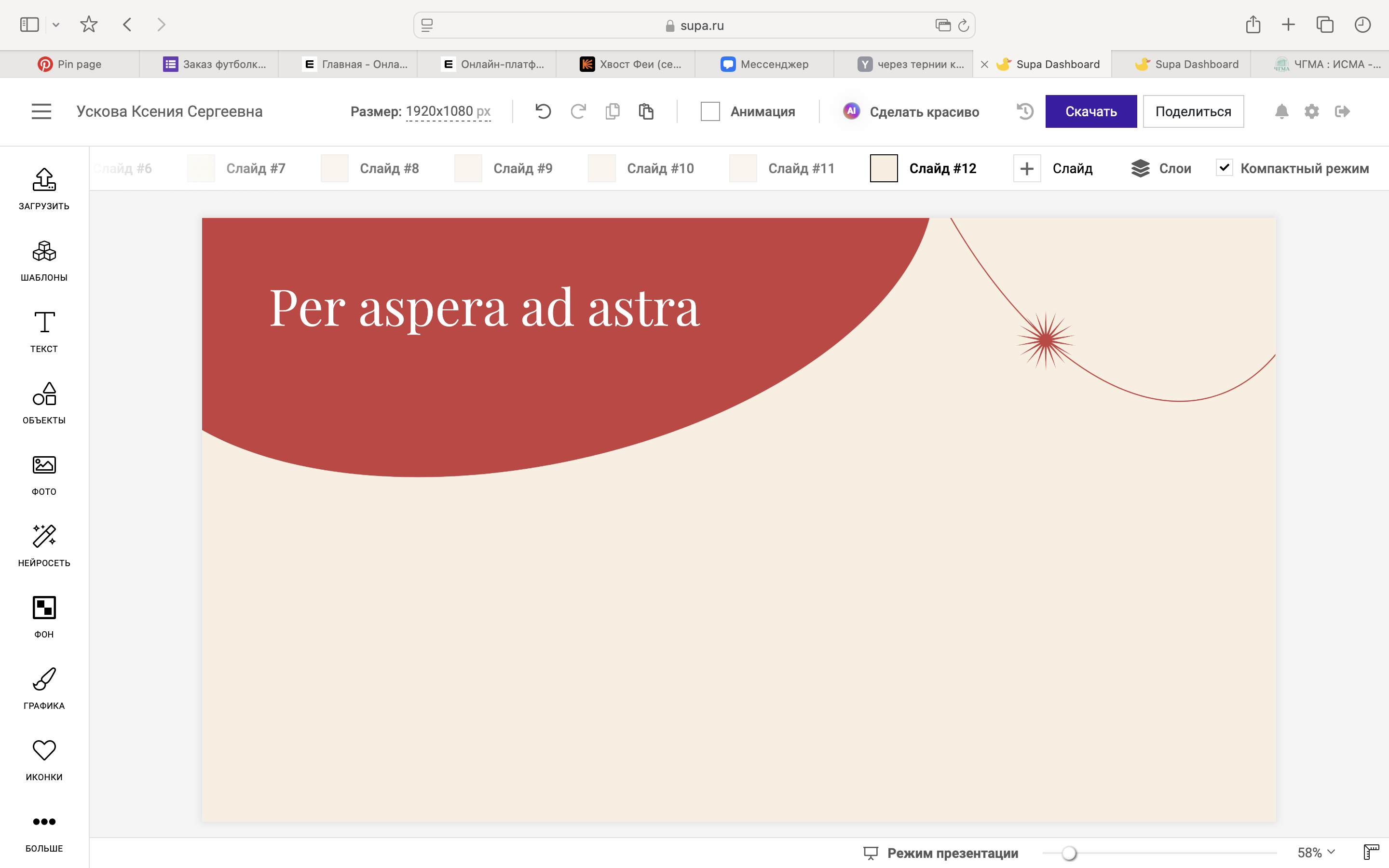 Через тернии к звездам
Вместе мы улучшим обучение и сделаем комфортным проживание в общежитиях
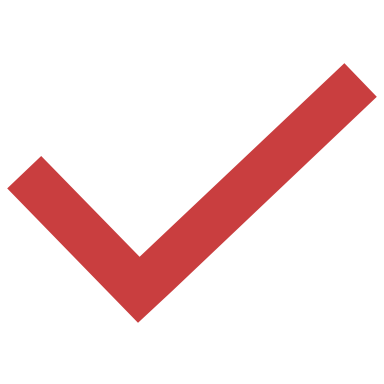 Сделай правильный выбор
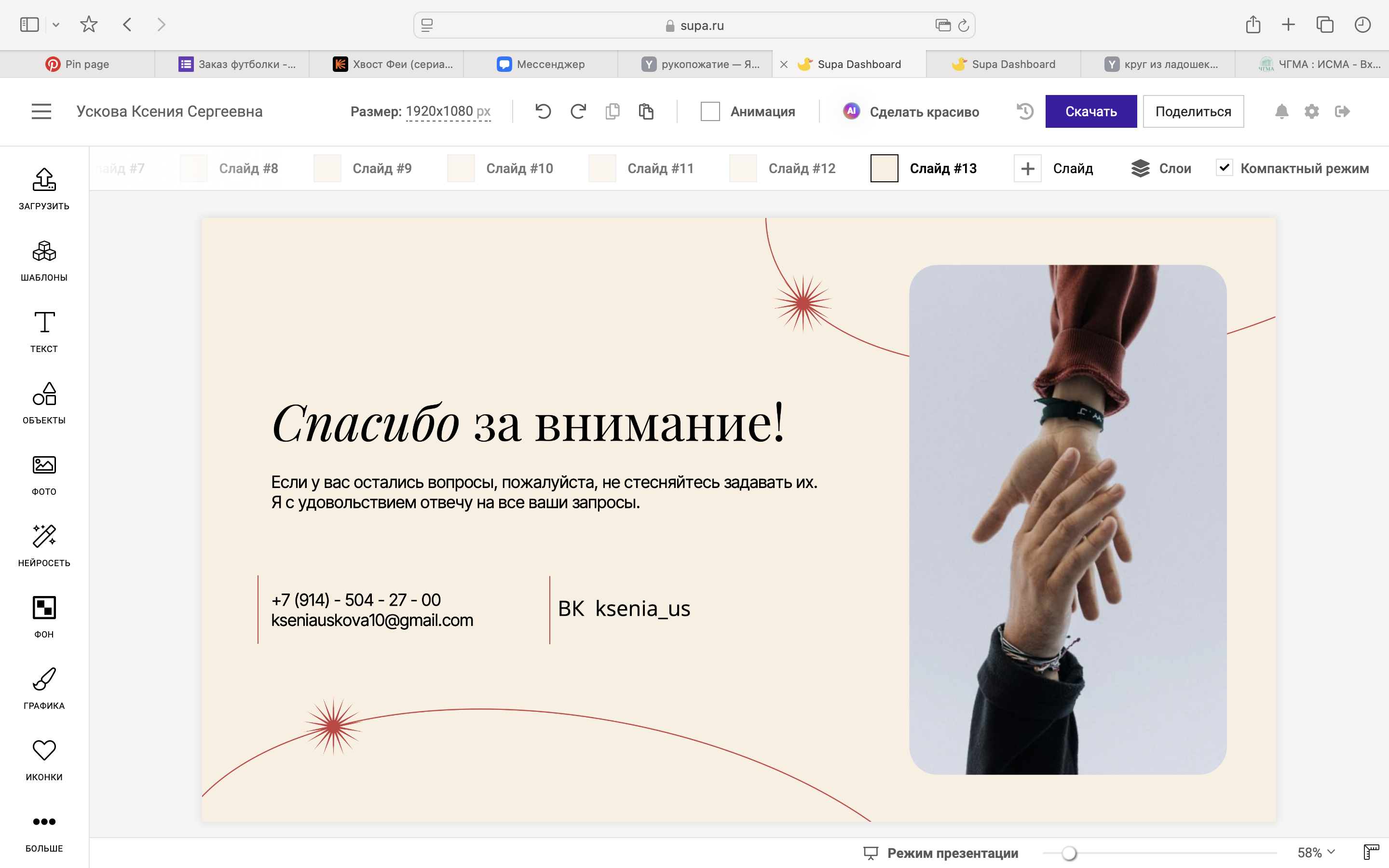